Мамины руки
государственное казённое
                                                                   общеобразовательное учреждение
                                                                   «Специальная (коррекционная)
                                                                   школа-интернат»
                                                                    г. Бугуруслана Оренбургской
                                                                   области
                                                                    Воспитатель: Мартьянова Ю.А.
Кто нежнее всех на свете?  Кто готовит нам обед? И кого так любят дети?  кого прекрасней нет?  Кто читает на ночь книжки?  Разгребая горы хлама,  Не ругает нас с братишкой. Кто же это? Наша…
мама
Пословицы о маме
• Птица рада весне, а младенец – матери. • Нет милее дружка, чем родная матушка.• При солнышке светло, при матери добро.
Игра «Добавь словечко».
Помогать я маме буду,Быстро вымою …
посуду
кроватку
Я люблю трудиться,  Не люблю лениться,  Сам сумею ровно,                   гладко
  Застелить свою
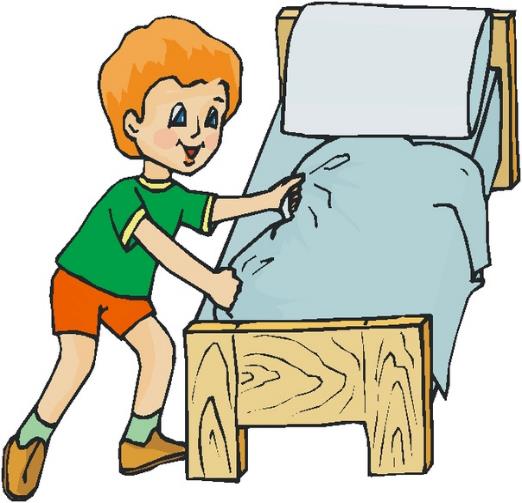 приберу
Я, конечно же, не прочьСвоей мамочке помочь,Встану рано поутру,Всё в квартире
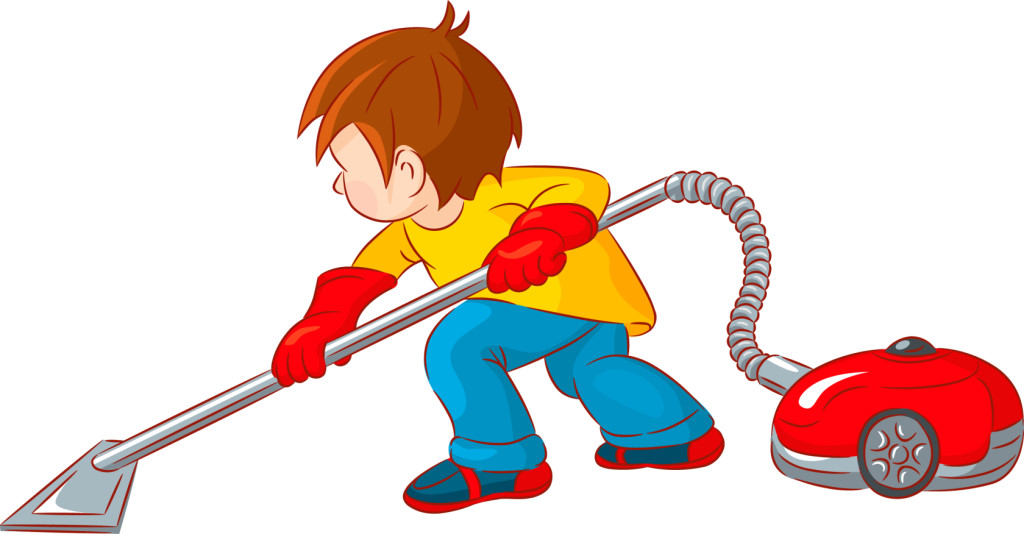 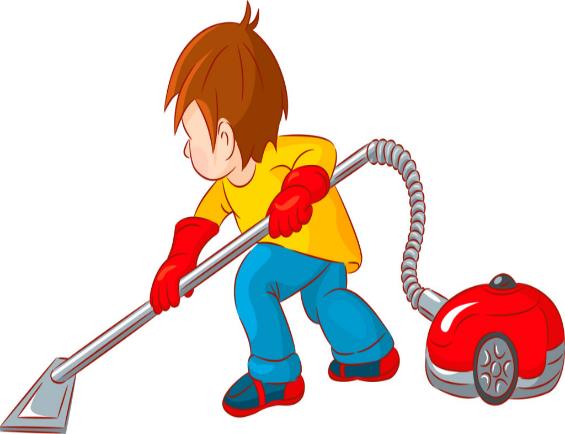 Игра  «Мамины профессии».
учитель – …художник – …
ткач – …портной – …
археолог – …
учитель – учительницахудожник – художницаткач – ткачихапортной – портниха
археолог – археолог
писатель – …поэт – …спортсмен – ...
врач – …
писатель – писательницапоэт – поэтессаспортсмен – спортсменка 
врач – врач
Игра «Чёрный ящик».
платок
Шёлковый кусочек тканиВидеть всем вам довелось,Обвивает маме шею,Оттеняет цвет волос.
Бусы
В маминой шкатулкеЕсть они всегда,Нанизаны на ниточку – Такая красота!
серьги
Их  всегда бывает пара,Стоят, скажем так,  не мало,Цветом радуги играют,В ушках маминых сверкают
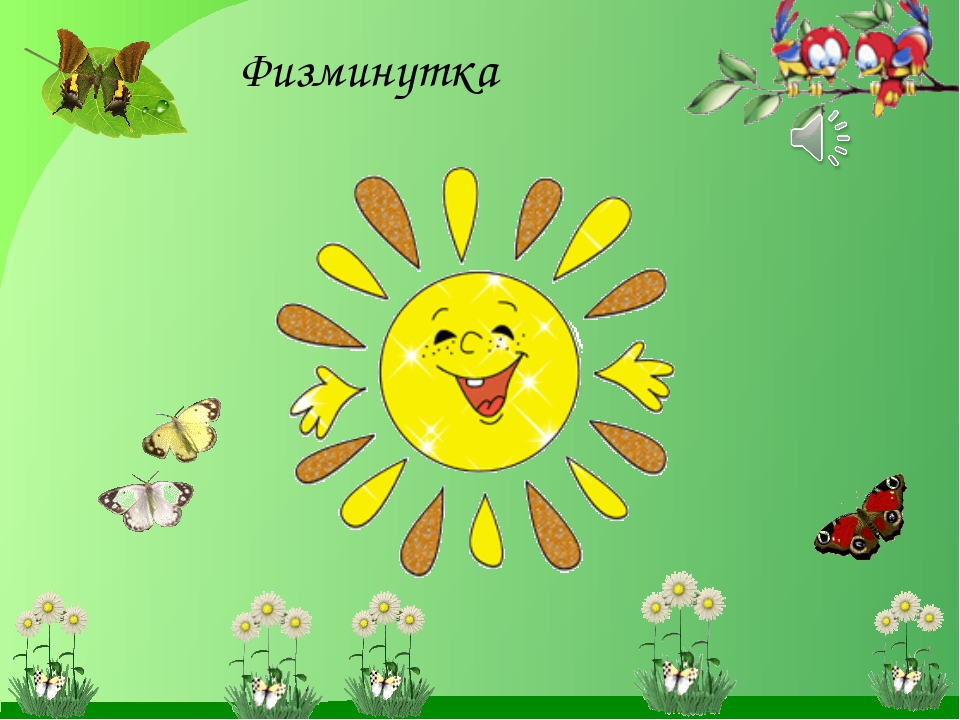 С мамой можно всё на свете –         Можно с мамой поскакать,             Можно в прятки поиграть,             Можно в танце покружиться,           И на лыжах прокатиться,              Можно в мячик поиграть,              И снежками пострелять,
Можно обруч покрутить,               Можно резать, красить, шить,         Шариков воздушных связку Можно с мамочкой надуть,             И от счастья обессилев,На плече её уснуть.
Ребята, из этих материалов мы будем мастерить наш «Весенний букет»
Схема изготовления поделки:
Вот такой великолепный «Весенний букет» изготовили ребята:
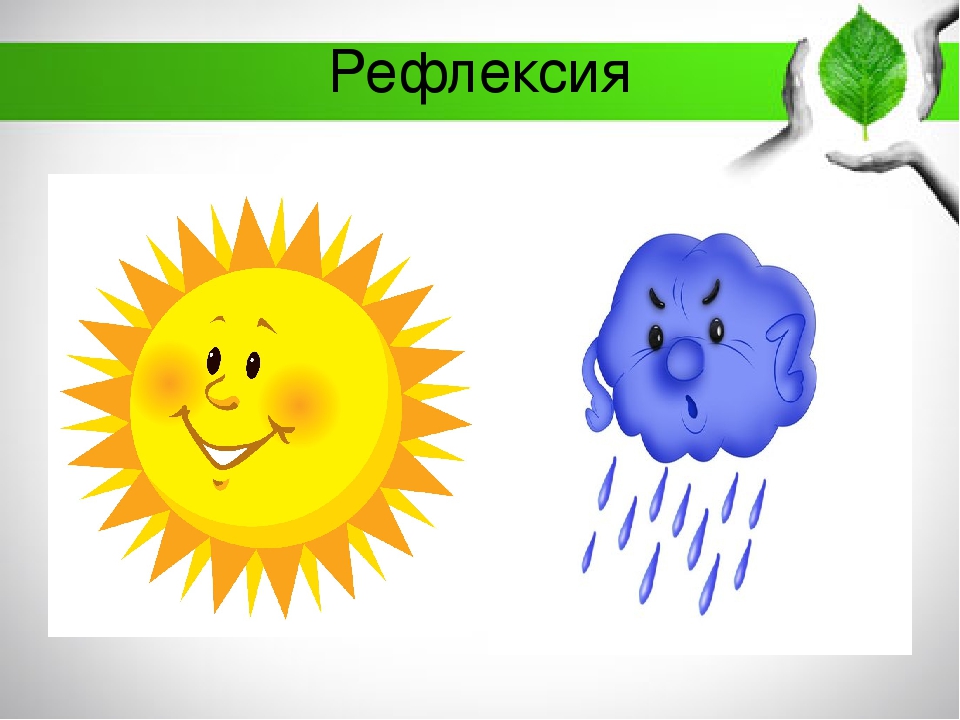 Что это мама у нас заболела?                           Автор: Хамаль Гелла Вроде сосулек студёных не ела, Не приходила в снегу по колено?.. Я принесу для камина полено, брошу в очаг – станет маме теплее. Мама, давай, поправляйся скорее. Прыгать, шуметь, кувыркаться не буду, Суп разогрею, помою посуду. Мёд и малину в стакане смешаю –  Мамочка, выпей волшебного чаю! Хочешь, прочту интересную книжку? Хочешь, как градусник, лягу под мышку? Спи, я потом… ………. ещё пол подотру… Только здоровой вставай поутру.